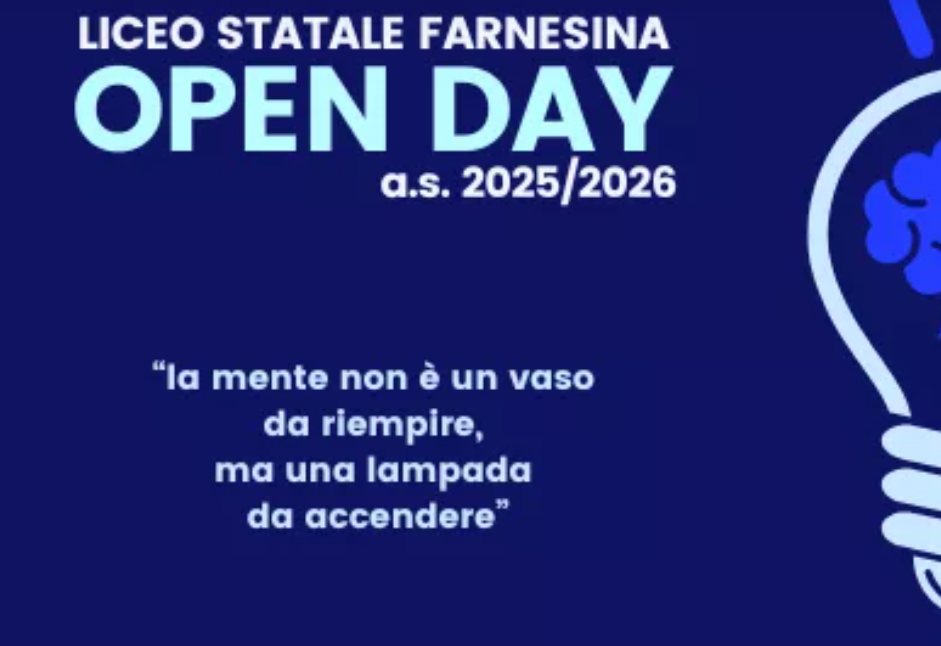 SALUTI  DI BENVENUTO
prof.ssa Tiziana Sallusti - Dirigente Scolastico
PRESENTAZIONE INDIRIZZI
Programma
della giornata
OFFERTA FORMATIVA
cia - collaboratrice DS
INCLUSIONE
I
CRITERI FORMAZIONE CLASSI
LA VOCE DEGLI STUDENTI
Presentazione del Liceo
via dei Giuochi Istmici
SCIENTIFICO TRADIZIONALE
SCIENTIFICO OPZIONE CAMBRIDGE
LICEO MUSICALE
Le sedi
via dei Robilant
SCIENTIFICO TRADIZIONALE
SCIENTIFICO FISICA+
via Gosio
SCIENTIFICO TRADIZIONALE
SCIENTIFICO OPZIONE CAMBRIDGE
via dei Giuochi Istmici
Possibilità di visitare le sedi
prof.ssa PIERA BARCACCIA
via dei Robilant
prof.ssa DANIELA SCOLOZZI
il LUNEDì alle ore 14.00
dal 2 dicembre a fine gennaio
via Gosio
prof. PIERLUIGI DI CLEMENTE
Gli ambienti di apprendimento
Biblioteca Liceo Farnesina
Bibliopoint di tipo B
Sede Centrale
Aperta agli utenti esterni
BIblioteche
Biblioteca sul Tevere
Bibliopoint di tipo A
Sede di via dei Robilant
Solo per utenti interni
Il Liceo offre accesso al proprio patrimonio librario cartaceo e digitale (MLOL)
Biblioteca di Letteratura Inglese
Sede di via Gosio
Solo per utenti interni
Biblioteca Musicale
Sede Centrale
Solo per utenti interni
Sede Centrale
Laboratorio 
di Fisica
Laboratorio 
di Scienze
Aula STEM
Aula Digital Humanities
Biblioteca
Palestra
Laboratorio TEC
Aula caffè
Aula Magna
Biblioteca Musicale
Biblioteca
Angolo book crossing
Teatro all’aperto
Sede via Gosio
Laboratorio 
di Fisica e Scienze
Aula STEM
Aula Digital Humanities
Palestra
Biblioteca di Inglese
Lab. comunicazione digitale
Aula all’aperto
Sede via dei Robilant
Aula Digital Humanities
Aula STEM
Biblioteca
Book crossing
Biciclette
Stadio Farnesina
Il quadro orario
dal LUNEDì al VENERDì 
ore 8.00 - 13.00 / 14.00
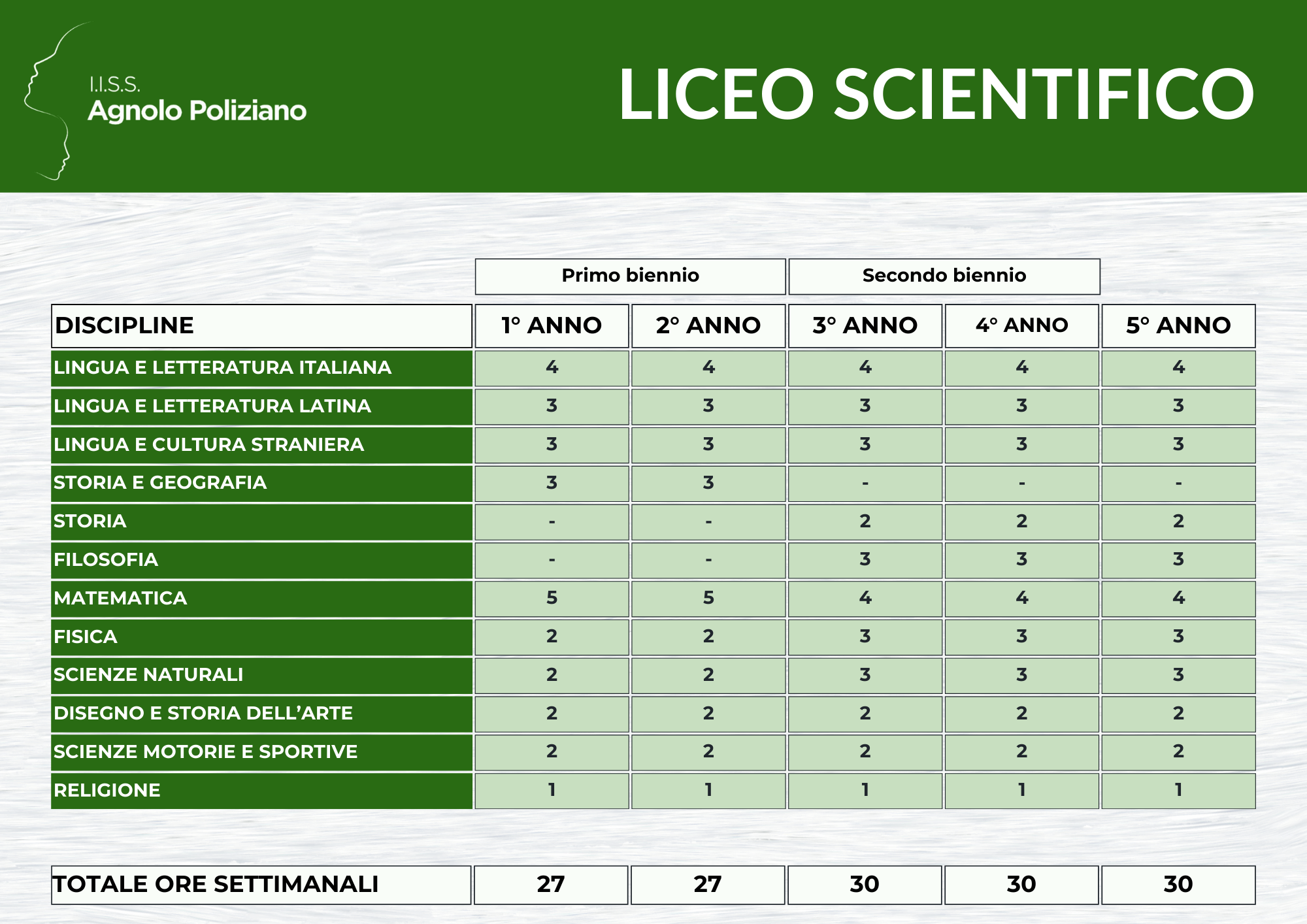 AulaDigital Humanities
Biblioteca
Bok crossing
Biciclette
Stadio Farnesina
SCIENTIFICO TRADIZIONALE
due sezioni per ogni sede
Liceo Scientifico
OPZIONE FISICA +
una sezione in sede di via dei Robilant
Tutte le sezioni/opzioni danno lo stesso titolo di studi 
(esame di stato LICEO SCIENTIFICO)
OPZIONE CAMBRIDGE
una sezione in sede Giochi Istmici
una sezione in sede Gosio
referente:
saverio.cantone@liceofarnesina.edu.it
= libro di testo
= programma
no costo aggiuntivo
Opzione FISICA +
uso app dedicate
aula stem
stampante 3D
un’ora curricolare a settimana
attività laboratoriale
strumenti software e hardware
referenti:
elisabetta.beggiato@liceofarnesina.edu.it
annateresa.danastasio@liceofarnesina.edu.it
materiali e risorse didattiche 
Cambridge Institute
incremento monte orario
stage linguistici
- insegnamenti con docenti madreligua 
preparazione esami per conseguimento a-levels
Opzione CAMBRIDGE
contributo a carico delle famiglie
per gestione personale docente e ATA e insegnanti madrelingua
diploma LICEO SCIENTIFICO
   competenza linguistica necessaria B1
biennio:
1 ora di MATHS (su 5 curricolari)
1 ora di ENGLISH (su 3 curricolari)
1 ora di PHYSICS
2 ore di BUSINESS STUDIES
Opzione CAMBRIDGE
terzo anno:
1 ora di PHYSICS (su 3 curricolari)
1 ora di ENGLISH (Su 3 curricolari)
quarto anno:
1 ora di ENGLISH su 3 curricolari
quinto anno:
come da curricolo tradizionale
compresenza docente madrelingua e curricolare
Un giorno da Farnesini
a partire dal 7 gennaio

prenotazione tramite modulo google
su pagina orientamento del sito web
Contatti
orientamento.scientifico@liceofarnesina.edu.it

www.liceofarnesina.edu.it

06121127045
I progetti 
del Liceo
L’offerta formativa
Aree disciplinari
Arti visive 
e musicali
Logico-matematica
e scientifica
Cittadinanza attiva
Linguistica e intercultura
Scienze motorie
Educazione alla salute
Umanistica
Inclusione
Corso di tedesco
RIMUN
Corso di Inglese
Area linguistica e intercultura
Sette note Romane
Apollo e Dafne e le stanze della musica
Orchestra Farnesina
Cittadinanza attiva 1
Arti visive e musicali
Torneo di calcetto: sport e socialità
Gruppo sportivo
Donazione Sangue
Cittadinanza attiva 1
Scienze motorie ed educazione alla salute
AutoCad
Olimpiadi di Matematica e Fisica
Coding
Cittadinanza attiva 1
Area logico-matematica e scientifica
Stampante 3D
Blockchain
Bridge: lo sport della mente
Cittadinanza attiva 1
Biotecnologie
Preparazione seconda prova Esami di Stato
Bicicletta e STEM
Cittadinanza attiva 1
Impara LaTeX! 
(e mettilo da parte)
Corso di MathX
Finanz@scuola
Cittadinanza attiva 1
Farnesina social
MEP
Muro didattico digitale
Cittadinanza attiva 1
Cittadinanza attiva
Incontri
Migrazioni e Sfrutta...Menti
Finestre
Cittadinanza attiva 1
Il Tevere: un patrimonio da salvaguardare
La bella scuola
Donne e scienza
La bella scuola
Il Tevere: un patrimonio da salvaguardare
Sportello d’ascolto
Studente atleta
Progetto di Istruzione domiciliare
Cittadinanza attiva 1
Inclusione
Teatro IDO
Laboratorio di italiano L2
Peer Education
Cittadinanza attiva 1
Premio Strega Giovani
Certamen Farnesinum
Studenti all’Opera
Cittadinanza attiva 1
Umanistica
WebTV
WebRadio
Alatin
Cittadinanza attiva 1
Chi è di scena?
Conosci Roma
Arte della dizione e comunicazione efficace
Cittadinanza attiva 1
Inclusione
quaderno estate
Accoglienza
test d’ingresso e recupero
incontri informativi con genitori classi prime
comunicazione e continuità scuole medie
Scuola DISLESSIA AMICA
formazione continua su didattica inclusiva
Inclusione e 
benessere psicologico
incontri con genitori BES prima dell’avvio anno scolastico
carriera ALIAS
protocollo BES
sportello d’ascolto in ogni sede per genitori e alunni
attività teatrale con IDO
referente:
carla.ditrani@liceofarnesina.edu.it
Iscrizioni     25/26
online su piattaforma UNICA 
8 gennaio - 31 gennaio 2025
Modalità Iscrizioni
modulo generale (dati anagrafici, residenza, genitori…)
modulo specifico Liceo Farnesina:
indirizzo, opzione, preferenza sede, eventuale compagno, 
certificazione linguistica
referenti:
federica.dente@liceofarnesina.edu.it
pierluigi.diclemente@liceofarnesina.edu.it
in caso di eccedenza:
presenza sorelle/fratelli
viciniorietà residenza/domicilio genitori
viciniorietà sede lavoro genitori
sorteggio (criterio residuale)
Formazione classi prime
criteri assegnazione sede:
opzione richiesta
equa distribuzione numerica tra le sedi
equa distribuzione genere
equa distribuzione voti uscita esami terza media
viciniorietà sede lavoro genitori
presenza sorelle/fratelli nella sede di preferenza
confronto distanza tra le sedi (a piedi google chrome)
sorteggio (criterio residuale)
Formazione classi prime
gruppi classe singola sede:

equa distribuzione numerica tra le  sezioni
equa distribuzione genere
equa distribuzione voti uscita esami terza media
soddisfacimento richiesta reciproca di un compagno
sorteggio (criterio residuale)

        “smistati” da altre scuole: disponibilità residue
graduatoria in caso di esubero rispetto alla capienza di due classi
Formazione classi opzione Cambridge
certificato B2 o superiore: 25 pt
certificato B1: 15 pt
certificato inferiore al B1: 0 pt
medie opzione Cambridge:  4 pt ogni anno
medie internazionali in inglese: 25 pt + 5 pt se primaria 

In caso di pari punteggio si considererà 
il voto della certificazione linguistica, da consegnare comunque entro il 31 maggio
sorteggio residuale